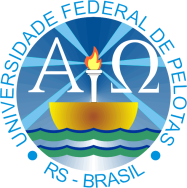 UNIVERSIDADE FEDERAL DE PELOTASFaculdade de MedicinaDepartamento de Medicina SocialCurso de Especialização em Saúde da Família - UnaSUS
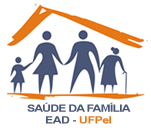 Melhoria do Programa de Prevenção do Câncer de Colo de Útero e Mama na ESF1 no município de Lagoa Bonita do Sul/RS.

Inalmis Perez Barban
Orientador: Andressa Hoffmann Pinto

Pelotas 2015
Introdução
Os altos índices de incidência e mortalidade devido ao câncer do colo do útero e da mama em nosso país é um dos motivos para a implementação de estratégias que visem o controle dessas doenças. Ações voltadas para educação em saúde, diagnóstico precoce, manejo e tratamento oportuno, são imperativas no curso da doença. Nesse sentido, foi realizada a intervenção buscando melhorar qualidade da saúde das mulheres da área de abrangência da Unidade Básica de Saúde no município de Lagoa Bonita do Sul/RS.
Município de Lagoa Bonita do Sul
O município Lagoa Bonita do Sul/RS está situado na região central do estado, 
Possui uma área territorial de 108,499 km2.
Sua base econômica é representada pela agricultura com  predominância  para  o cultivo do fumo.
Possui uma população aproximada de 2.682 habitantes distribuída  da seguinte  forma:  1364 são do sexo  masculino  correspondendo a 50,8%  da  população  total  e  1318 são mulheres representando 49,1%.
Não tem instituição hospitalar, NASF, CEO, nem disponibilidade com atenção especializada,
Possui disponibilidade de exames complementares, pois existe um  laboratório  clínico que realiza  exames  diariamente.
Sobre nossa UBS
UBS adaptada com a seguinte  estrutura:  
 Uma sala de vacina com acesso a todos os usuários;
Possui boas condições estruturares, iluminação e ventilação; 
Não existe sala de nebulização;
Não existe  escovário;
Não existe sala de recepção, lavagem e descontaminação de material;
 Não existe área de abrigo para resíduos sólidos; 
 Ausência de rampas alternativas, ausência de corrimão nos corredores das UBS;
 Não tem pisos antiderrapantes; 
Possui uma equipe de ESF implantada onde se realizam ações de promoção, proteção, recuperação da saúde.
Situação da atenção a saúde da mulher antes da Intervenção
Não existir  um  controle  especifico  das  mulheres  com  citopatológico  atrasado  e  em  dia. 
Não existir um controle especifico do registro das mulheres que realizaram mamografia de rastreamento para câncer de mama na faixa etária de 50 a 69 anos de idade.
 Este projeto busca contribuir com a organização na melhoria dos indicadores de prevenção do câncer de colo de útero e câncer de  mama,  através de ações e dados atualizados que possibilitam adotar condutas em relação ao controle destes cânceres.
Situação da atenção a saúde da mulher antes da Intervenção
Existiam  apenas  176  mulheres  com  exame citopatológico  em  dia,  que  correspondia  a  25,2%  do  total  de  mulheres  nesta  faixa etária;
Existiam  apenas 30  mulheres  com  mamografia  em dia,  que  correspondia  a  13,4%  do  total  de  mulheres  nesta  faixa  etária;
Não existia um controle especifico das mulheres  com  citopatológico  atrasado  e  em  dia;
 Não existia um controle especifico do registro das mulheres que realizaram mamografia de rastreamento para câncer de mama na faixa etária de 50 a 69 anos de idade..
Objetivo Geral
Melhorar o Programa de Prevenção do Câncer de Colo de Útero e de Mama na ESF1 do município de Lagoa Bonita do Sul/RS.
Objetivos Específicos
Ampliar a cobertura e detecção precoce do câncer de colo e de mama.
Melhorar a qualidade do atendimento das mulheres que realizam detecção precoce de câncer de colo de útero e de mama na unidade de saúde.
Melhorar a adesão das mulheres à realização de exame citopatológico de colo de útero e mamografia.
Melhorar o registro das informações.
Mapear as mulheres de risco para câncer de colo de útero e de mama.
Promover a saúde das mulheres que realizam detecção precoce de câncer de colo de útero e de mama na unidade de saúde.
Metas de Cobertura
Ampliar a cobertura de detecção precoce do câncer de colo de útero das mulheres na faixa etária entre 25 e 64 anos de idade para 60%. 
Ampliar a cobertura de detecção precoce do câncer de mama das mulheres na faixa etária entre 50 e 69 anos de idade para 60%.

   Metas de Qualidade
Foi pactuado atingir 100% de todas as metas de qualidade.
Resultados
Objetivo 1: Ampliar a cobertura de detecção precoce do câncer de colo e do câncer de mama.
Meta1.1: Ampliar a cobertura de detecção precoce do câncer de colo de útero das mulheres na faixa etária entre 25 e 64 anos de idade para 60%
No primeiro mês 176 mulheres tiveram seus exames em dia, 272 no segundo mês
e 337 no terceiro mês, totalizando 48,4%.
Resultados
Meta 1.2: Ampliar a cobertura de detecção precoce do câncer de mama das mulheres na faixa etária entre 50 e 69 anos de idade para 60%
No primeiro mês 30 mulheres tiveram a solicitação de mamografia, 
101 no segundo mês e 126 no terceiro mês, totalizando 56,5%
Resultados
Objetivo 2: Melhorar a qualidade do atendimento das mulheres que realizam detecção precoce 
Meta2.1: Obter 100% de coleta de amostras satisfatórias do exame citopatológico de colo de útero.
Primeiro mês 140 amostras satisfatórias, segundo mês 257 e terceiro mês 314 ou 93,2%
[Speaker Notes: Lucas aqui explicar que todos foram satisfatórias devido padronização na coleta]
Resultados
Objetivo 3: Melhorar a adesão das mulheres à realização de exame citopatológico de colo de útero e mamografia
Meta3.1: Identificar 100% das mulheres com exame citopatológico alterado sem acompanhamento pela unidade de saúde.
Ao final do terceiro mês foram cadastradas 337 mulheres com exame em dia e três tiveram exames alterados, todas retornaram à unidade básica para conhecer os resultados.
Meta3.2: Identificar 100% das mulheres com mamografia alterada sem acompanhamento pela unidade de saúde.
Ao final do terceiro mês foram cadastradas 126 mulheres e  não tivemos mulheres com mamografia alterada.
Resultados
Meta3.3: Realizar busca ativa em 100% de mulheres com exame citopatológico alterado sem acompanhamento pela unidade de saúde
Nos três meses da intervenção a proporção de mulheres que não retornaram para resultado de exame citopatológico foi de 0%, pois todas procuram o serviço para retirada do resultado, não sendo necessário realizar busca ativa.
Meta3.4: Realizar busca ativa em 100% de mulheres com mamografia alterada sem acompanhamento pela unidade de saúde
Ao final dos três meses da intervenção a proporção de mulheres que não retornaram para resultado de mamografia alterada foi de 0%, não sendo necessário realizar a busca ativa
Resultados
Objetivo 4: Melhorar o registro das informações
Meta 4.1: Manter registro da coleta de exame citopatológico de colo de útero  em registro específico em 100% das mulheres cadastradas.
Ao final do terceiro mês 310 mulheres com registro adequado ou71,3%. 
A demora de cerca de 60 dias para chegar os resultados dos exames coletados
foi o que dificultou o alcance da meta
Resultados
Meta 4.2:Manter registro da realização da mamografia em registro específico em 100% das mulheres cadastradas.
Primeiro mês 137 mulheres com registros, segundo mês 253 e terceiro mês 310
Resultados
Objetivo 5: Melhorar o registro das informações
Meta 5.1 Pesquisar sinais de alerta para o câncer de colo de útero em 100% das mulheres entre 25 e 64 anos (Dor e sangramento após relação sexual e/ou corrimento vaginal excessivo).
Nos 3 meses mantemos a meta em 100%. Primeiro mês 224 mulheres, segundo mês 342 e terceiro mês 435.


Meta 5.2. Realizar avaliação de risco para câncer de mama em 100% das mulheres entre 50 e 69 anos.
Nos 3 meses de intervenção mantemos a meta em 100%. No primeiro mês 83 mulheres, segundo 134 e terceiro 161.
Resultados
Objetivo 6. Promover a saúde das mulheres que realizam detecção precoce de câncer de colo de útero e de mama na unidade de saúde.
Meta 6.1. Orientar 100% das mulheres cadastradas sobre doenças sexualmente transmissíveis (DST) e fatores de risco para câncer de colo de útero.
Nos 3 meses mantemos a meta em 100%. Primeiro mês 224 mulheres, segundo mês 342 e terceiro mês 435.


Meta 6.2. Orientar 100% das mulheres cadastradas sobre doenças sexualmente transmissíveis (DST) e fatores de risco para câncer de mama.
Nos 3 meses de intervenção mantemos a meta em 100%. No primeiro mês 83 mulheres, segundo 134 e terceiro 161.
Discussão
Ampliação da cobertura
Melhoria nos registros
 diagnostico precoce de lesões precursoras do câncer de colo uterino, classificação de risco e interpretação dos resultados dos exames.
Fortalecimento da equipe
Capacitação dos profissionais
Implementação na rotina do serviço
Reconhecimento do trabalho pela comunidade
Imensa contribuição da planilha de coleta de dados e diários de intervenção
[Speaker Notes: Inalmis veja que destaquei 2 pontos a implementação da intervenção destaque isso na apresentação oral e também por favor não esqueça de falar sobre a contribuição dos diários de intervenção (Ernande está pedindo bastante para atentarmos para isso)]
Reflexão sobre o processo de aprendizagem
Motivação e qualificação profissional.
Mudança na forma de pensar e funcionamento da UBS
Criação de vínculo equipe e comunidade.
 Melhoria na avaliação de resultados.
 Superar dificuldades e enfrentar desafios.
EQUIPE DE SAÚDE DA ESF1 CENTRO
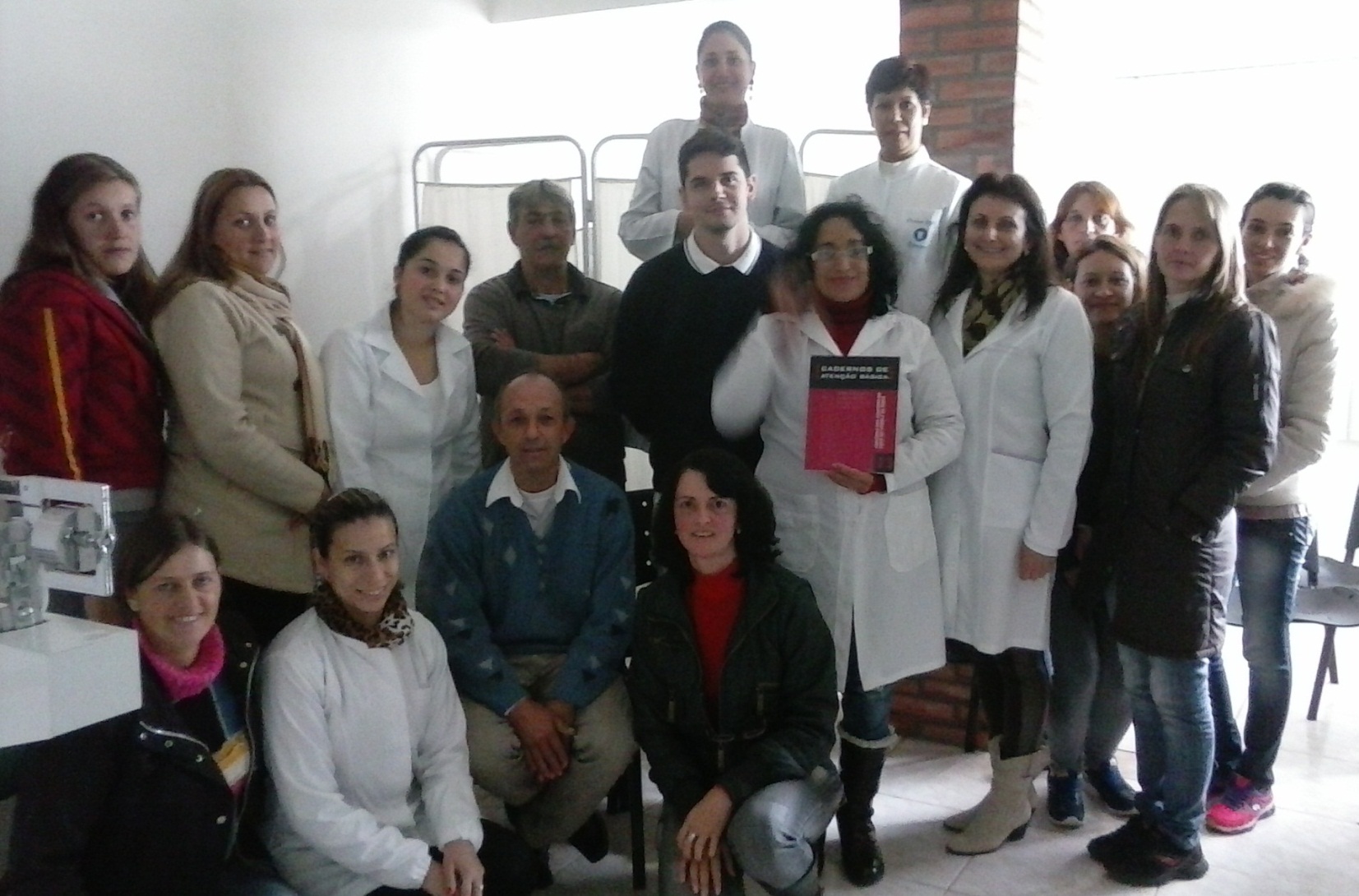 REUNIÃO DE GRUPO
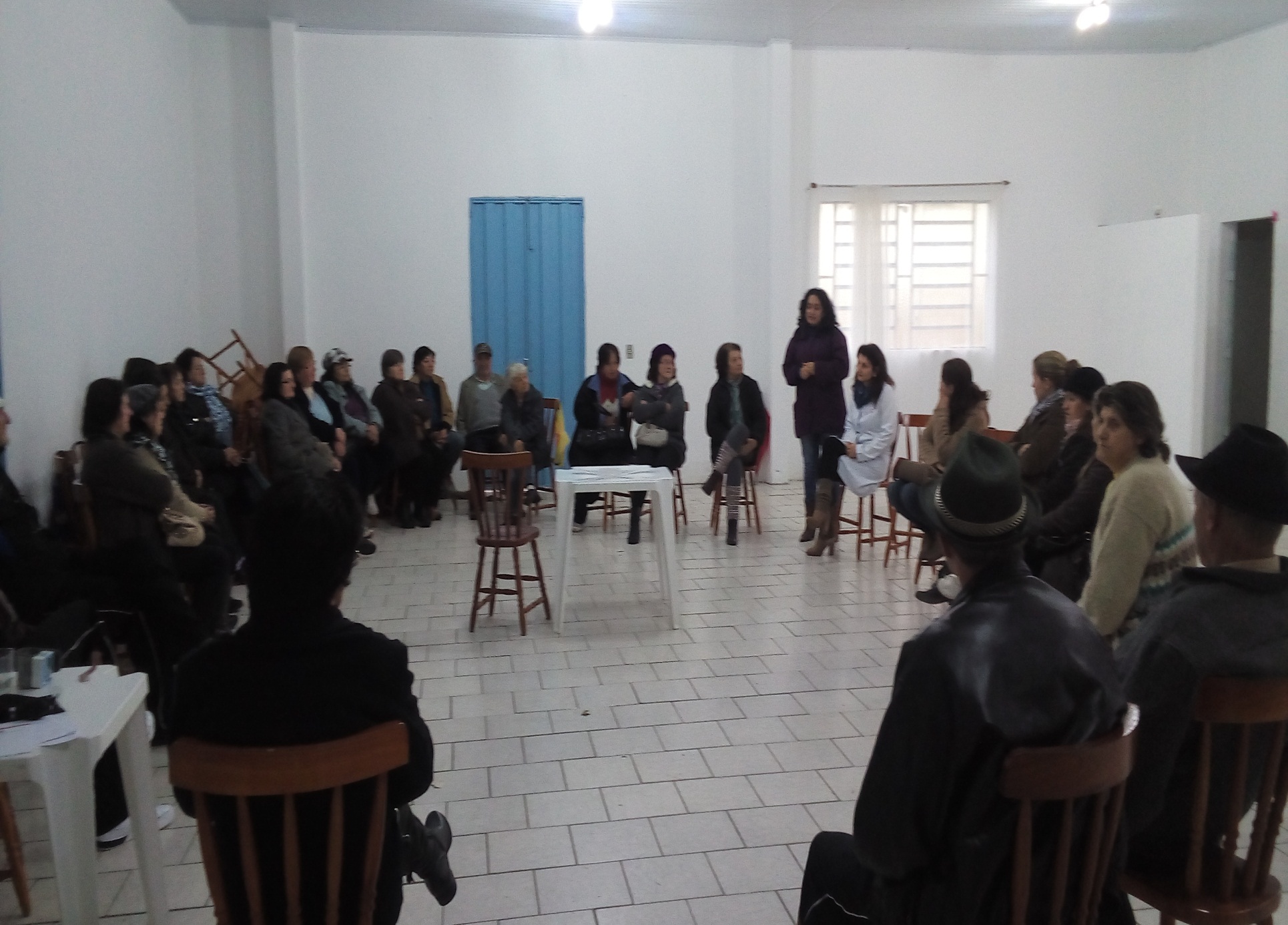